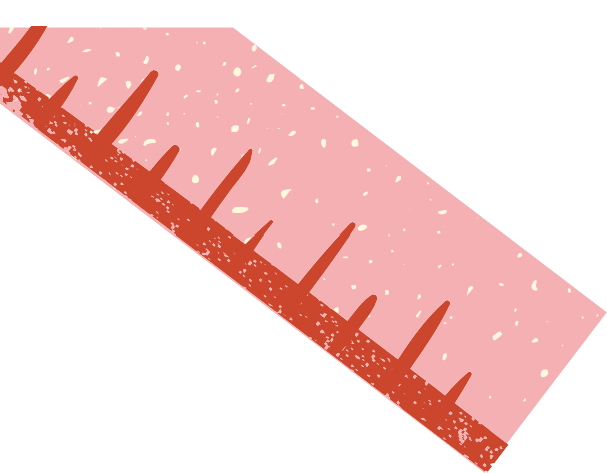 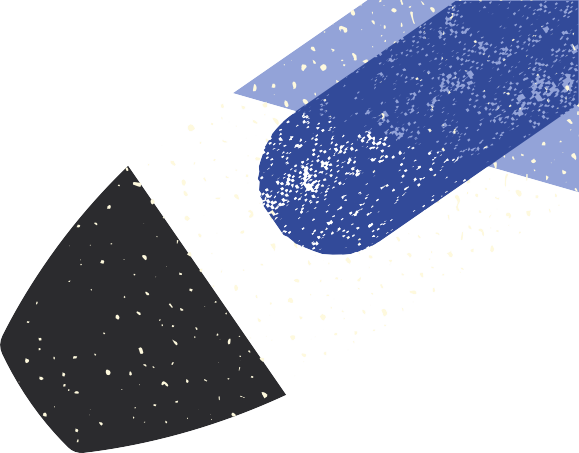 Kepuasan Kerja Guru
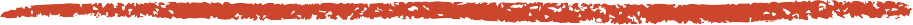 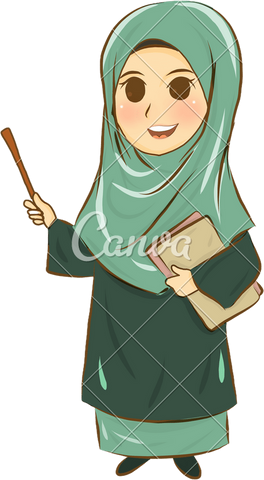 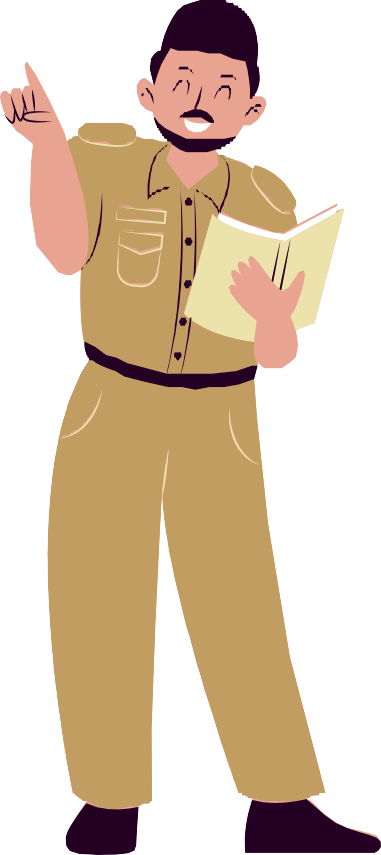 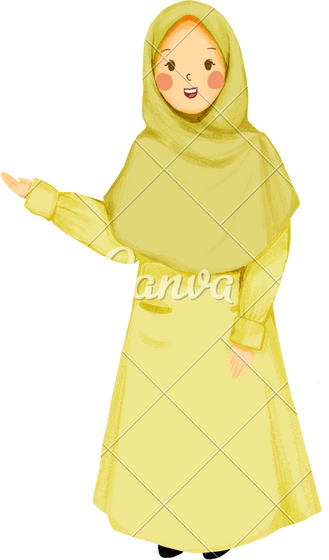 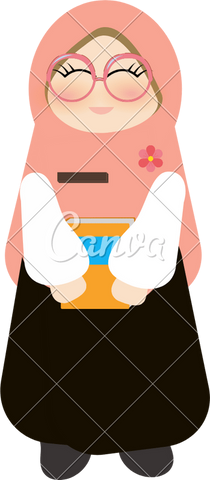 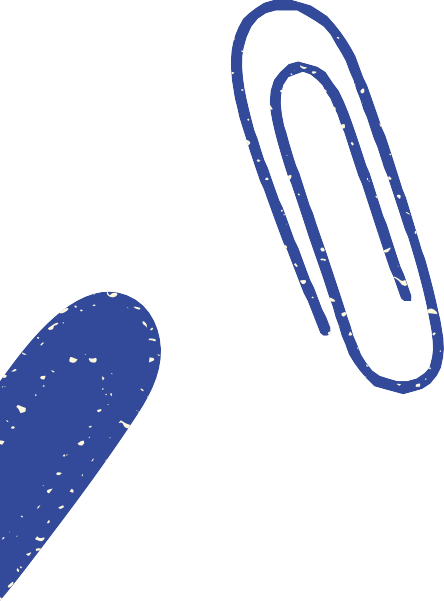 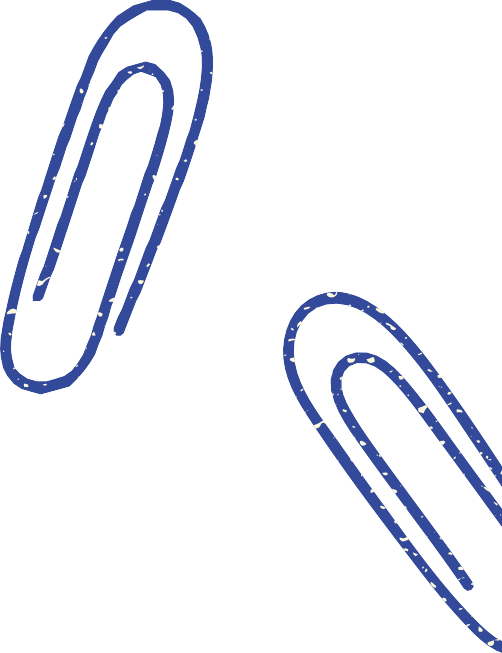 Iskandar Saputra  2123012008
Dian Anisa Fitri  2123012002
Nia Kurniasih  2123012011
Yuni Rahmawati  2123012005
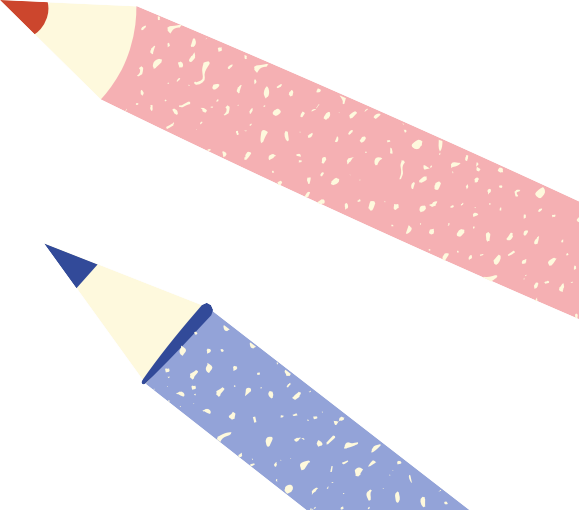 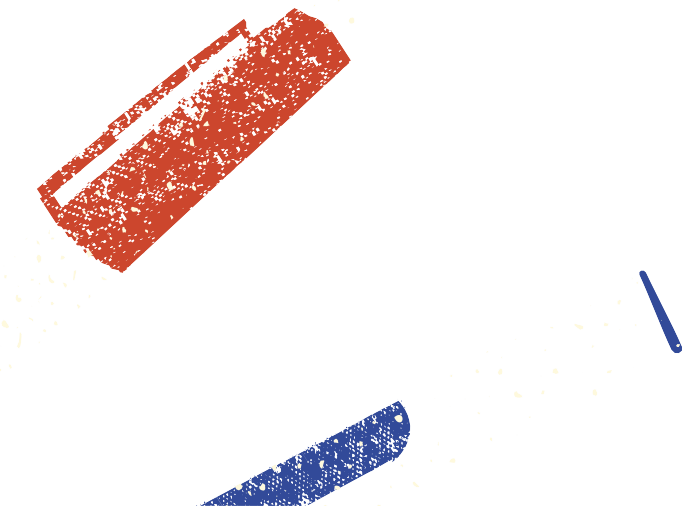 Definisi Kepuasan
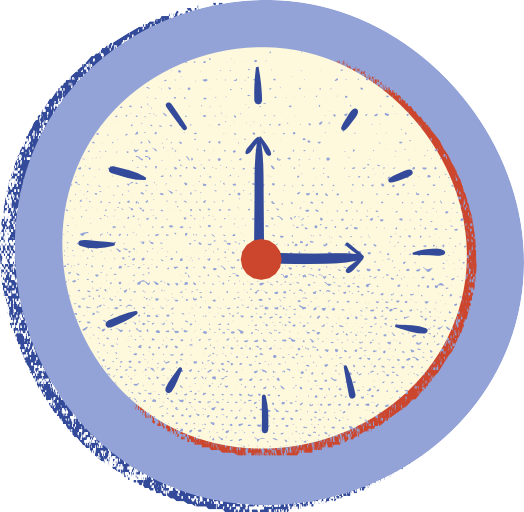 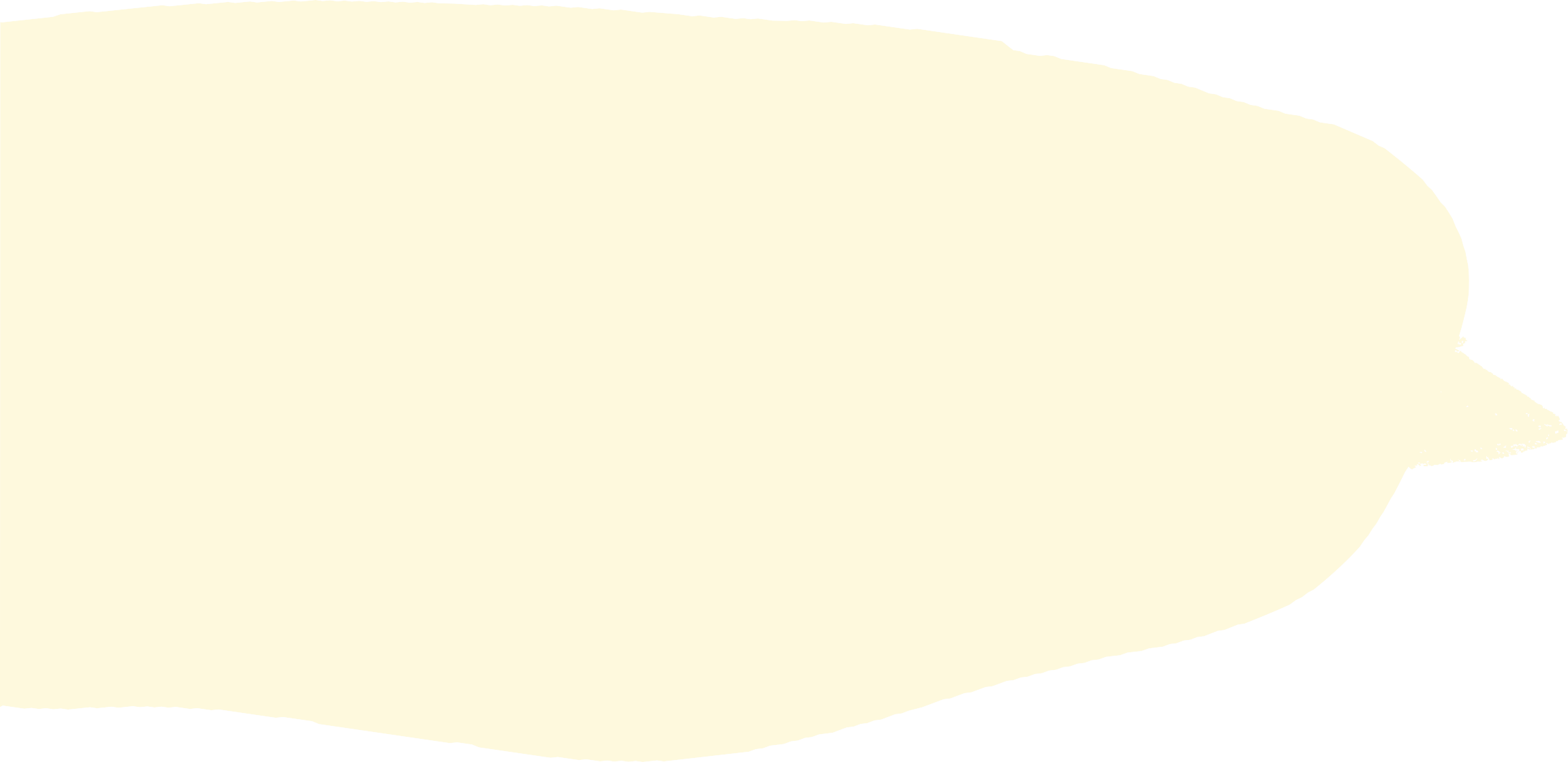 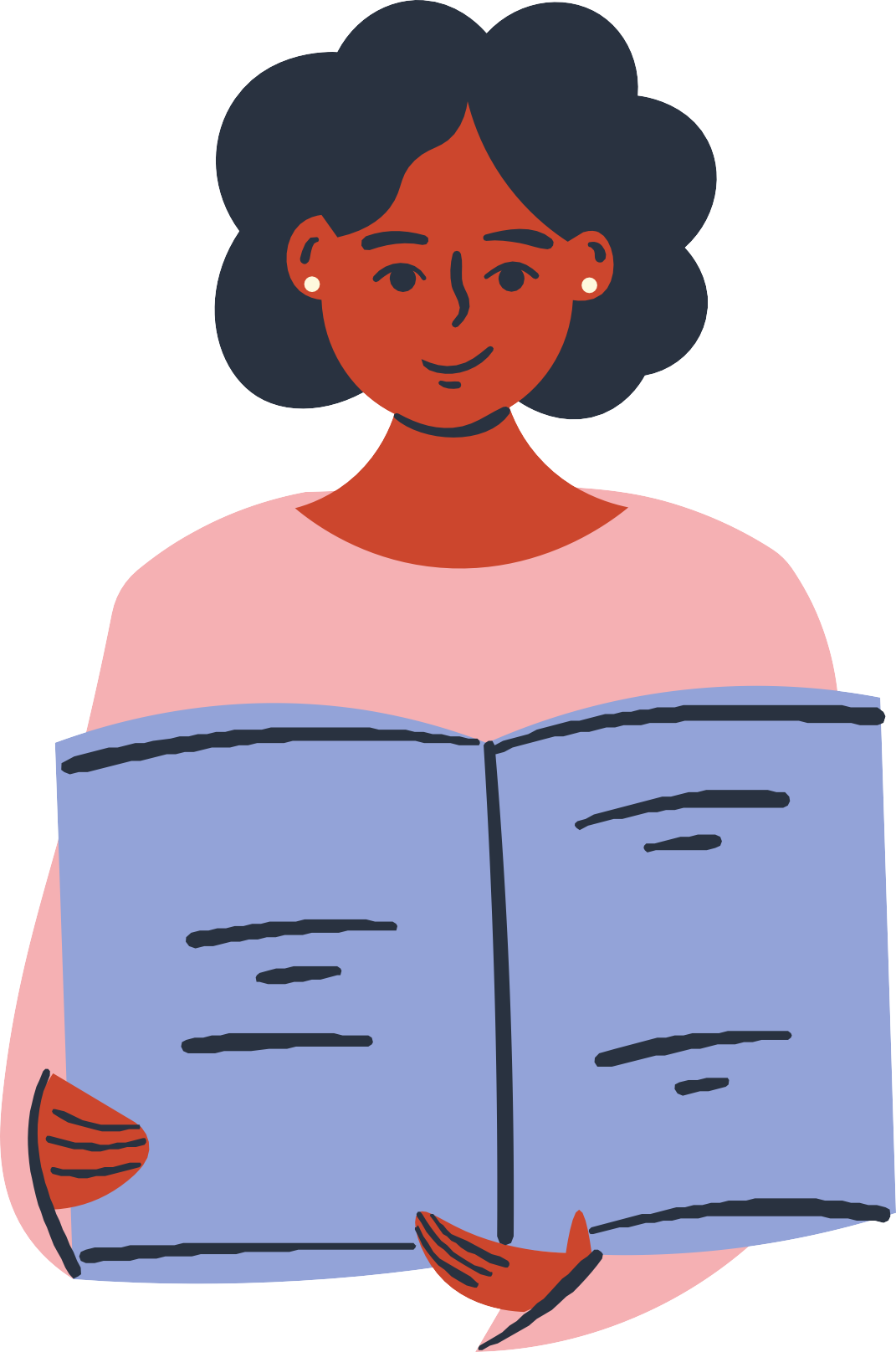 Kata kepuasan ( satisfactioans ) berasal dari kata “ Statis “ (  artinya cukup baik, memadai), dan “ Facio “ ( melakukan atau  membuat ), kepuasan konsumen merupakan tingkat perasaan  seseorang setelah membandingkan (kinerja atau hasil) yang  dirasakan dibandingkan dengan harapannya.
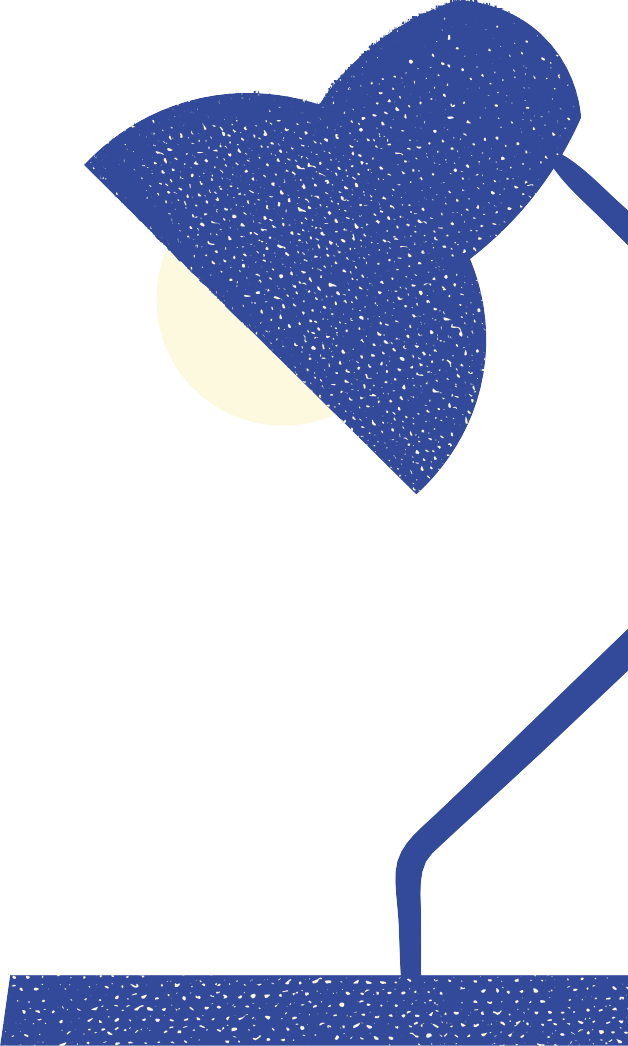 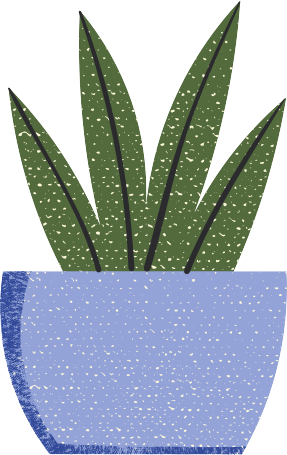 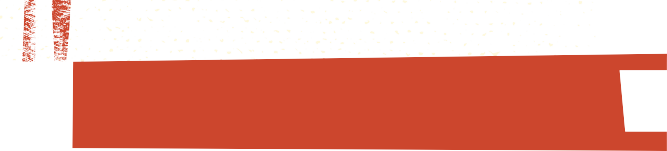 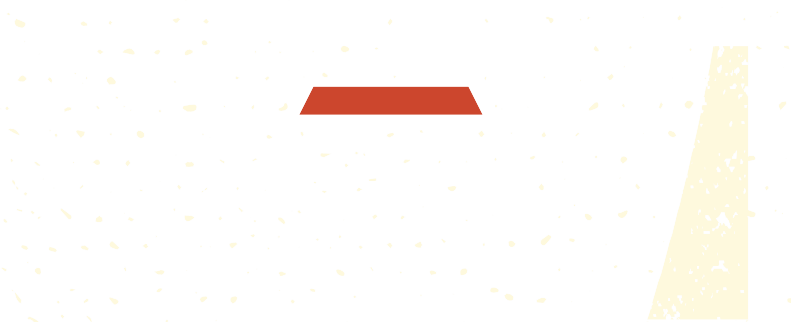 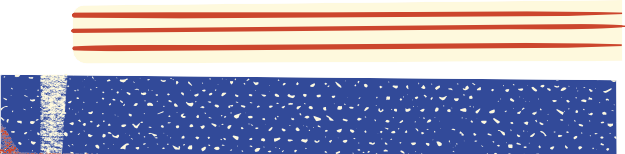 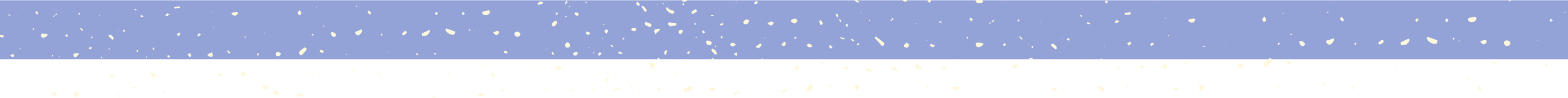 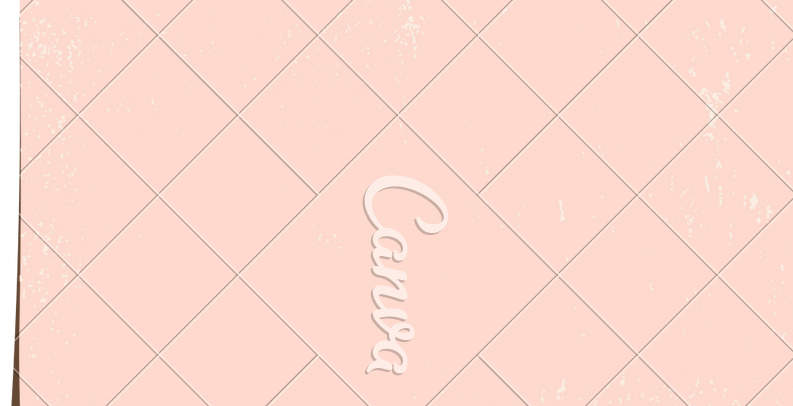 Menurut Kotler dan Keller (2009:138)
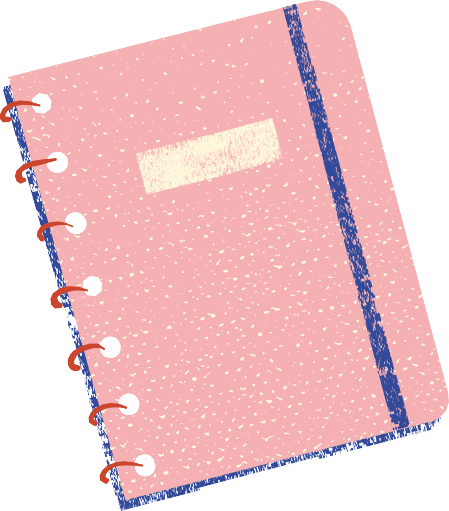 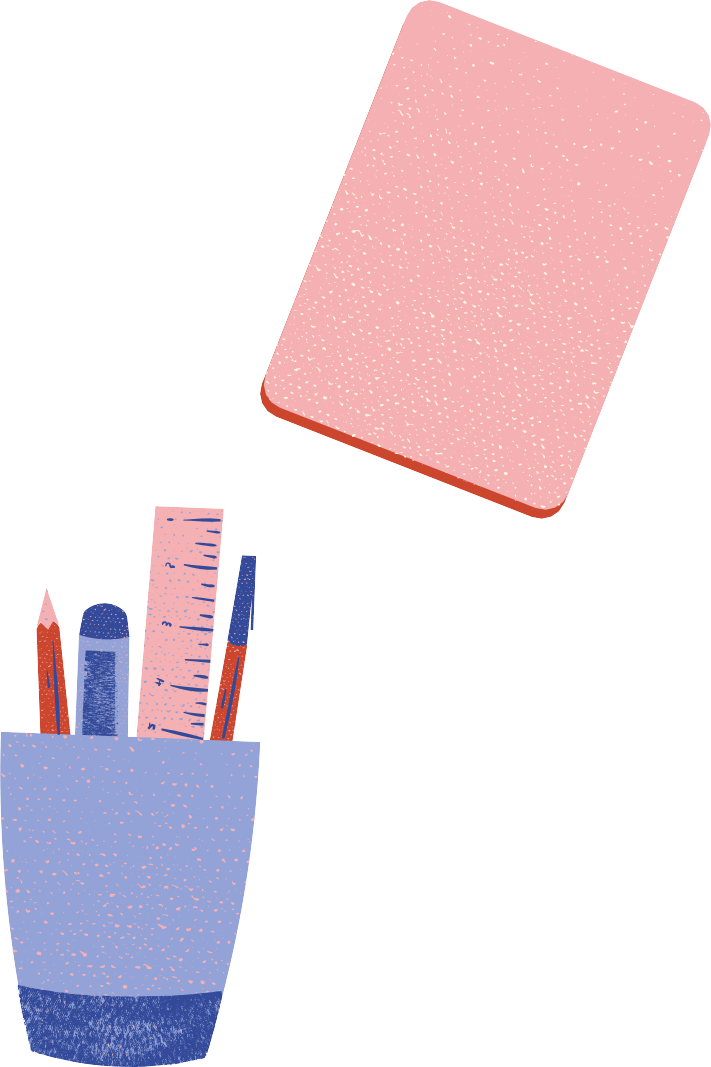 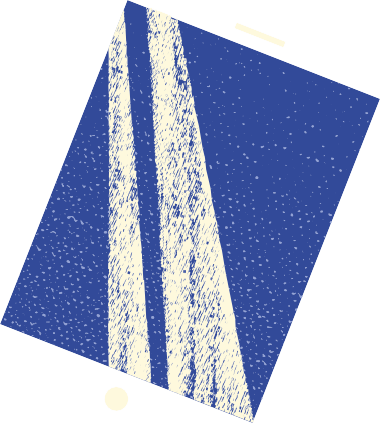 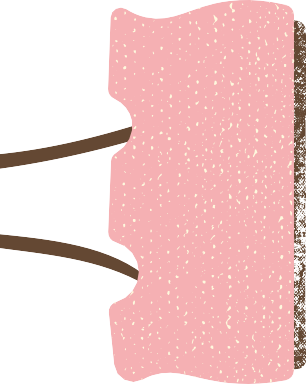 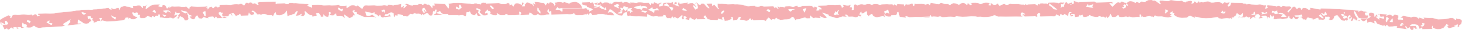 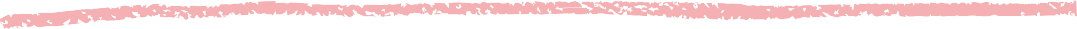 kepuasan (satisfaction) adalah perasaan senang atau  kecewa seseorang yang timbul karena membandingkan  kinerja yang telah dipersepsikan produk (atau hasil)  terhadap ekspektasi mereka.
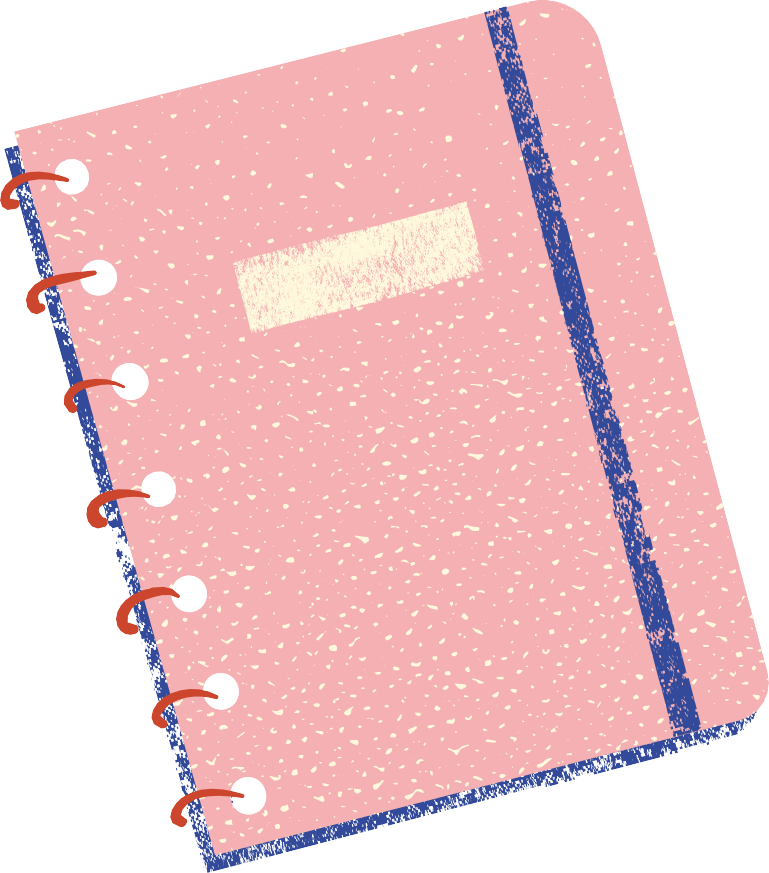 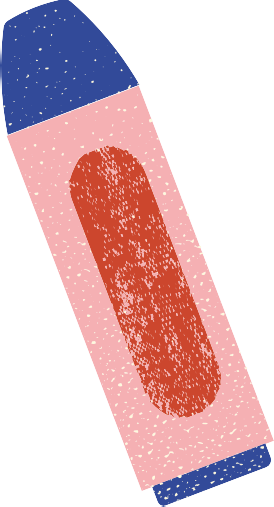 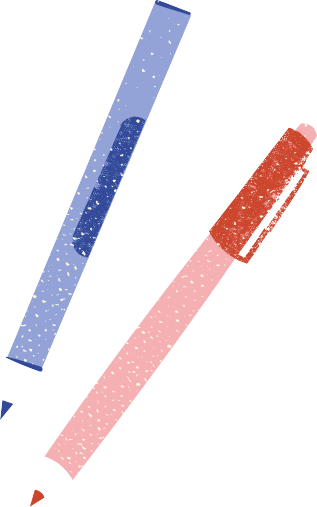 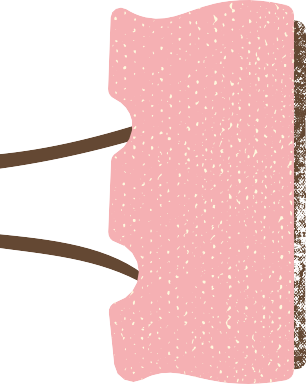 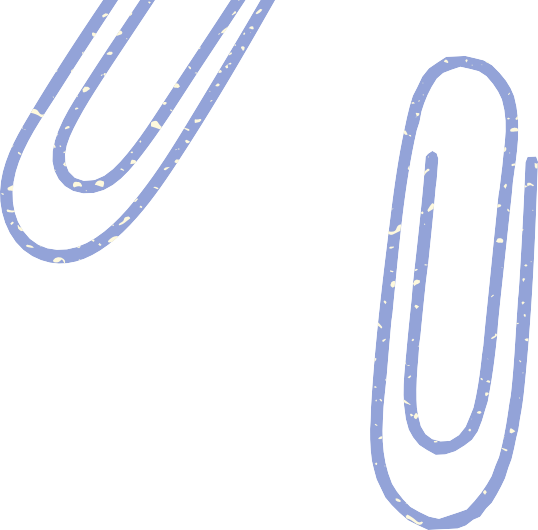 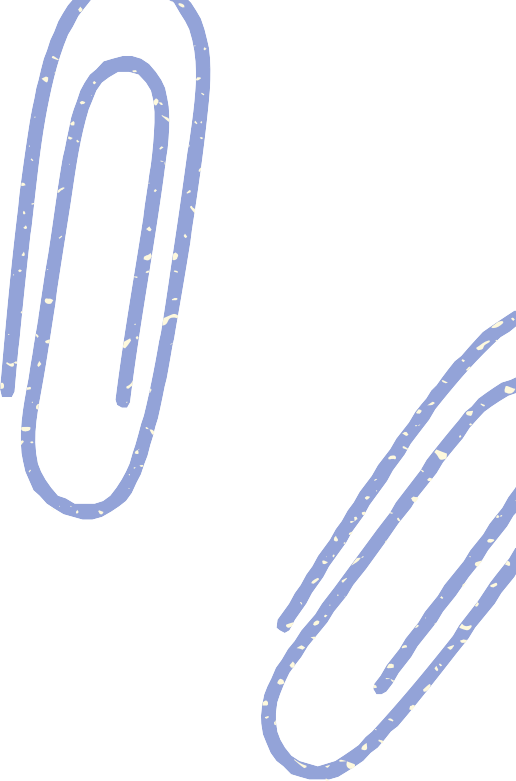 Definisi Kepuasan Kerja
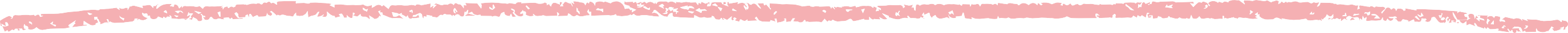 Robbins dan Judge (2013) menyatakan bahwa kepuasan kerja merupakan  perasaan positif tentang suatu pekerjaan yang merupakan hasil evaluasi  dari beberapa karakteristik pekerjaan seperti pekerjaan itu sendiri,  bayaran, supervise, teman kerja, dan promosi.

Kumar (2007) juga mengatakan bahwa kepuasan kerja merupakan reaksi  emosi individu terhadap pekerjaannya yang merupakan sikap seseorang  terhadap pekerjaannya.
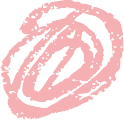 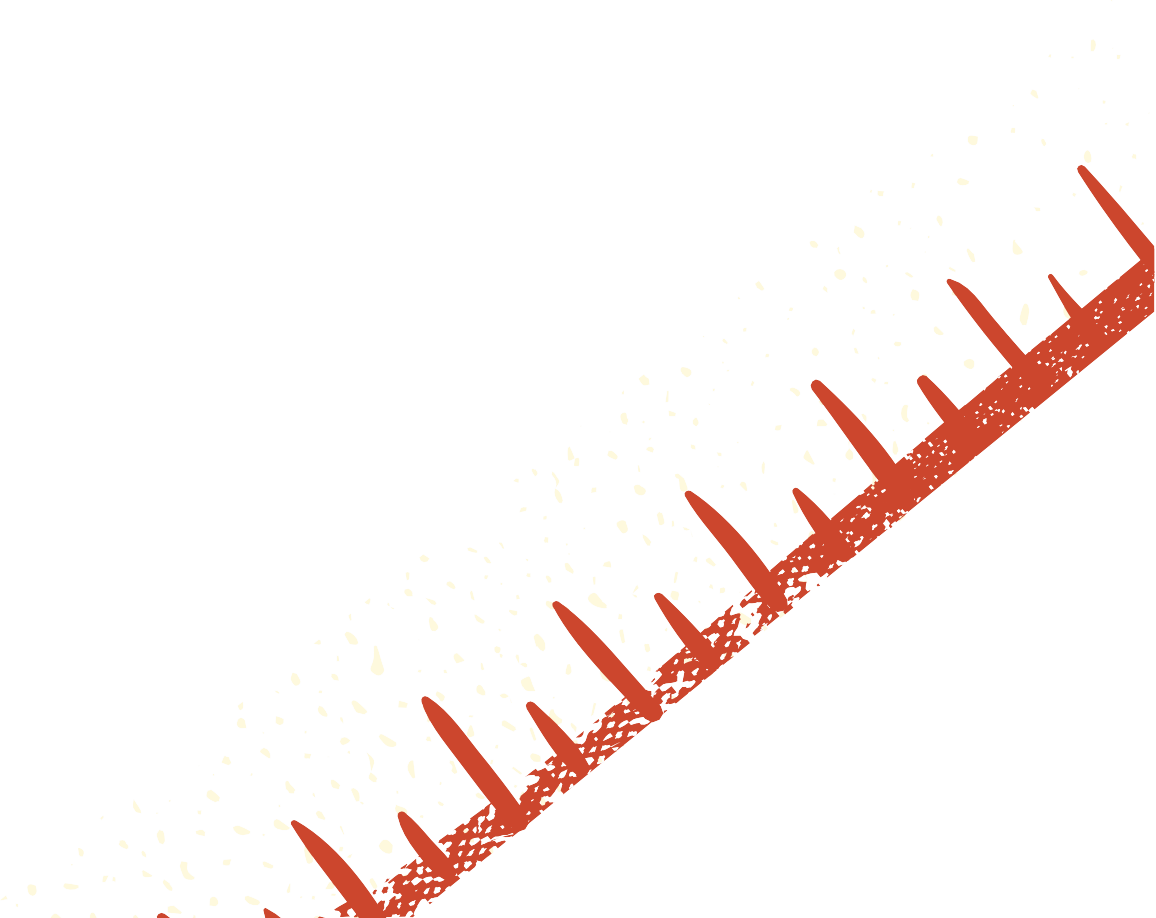 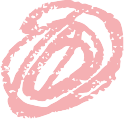 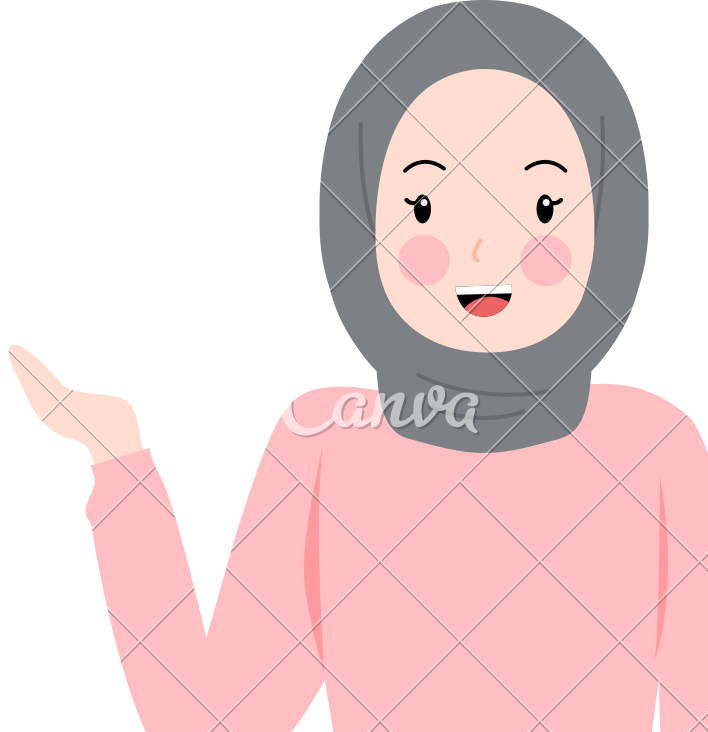 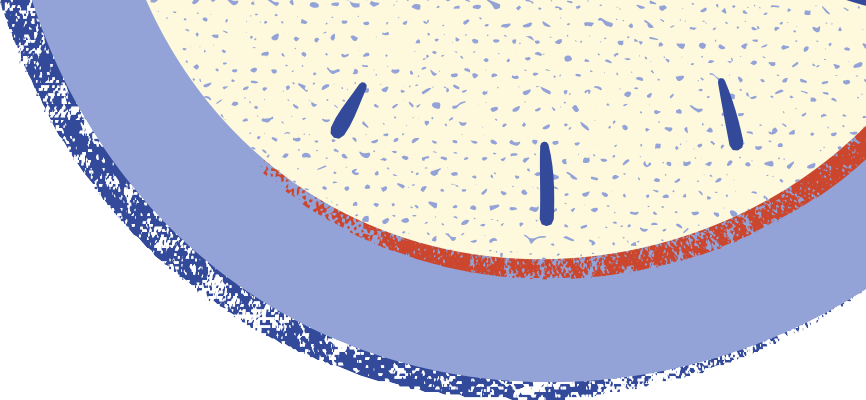 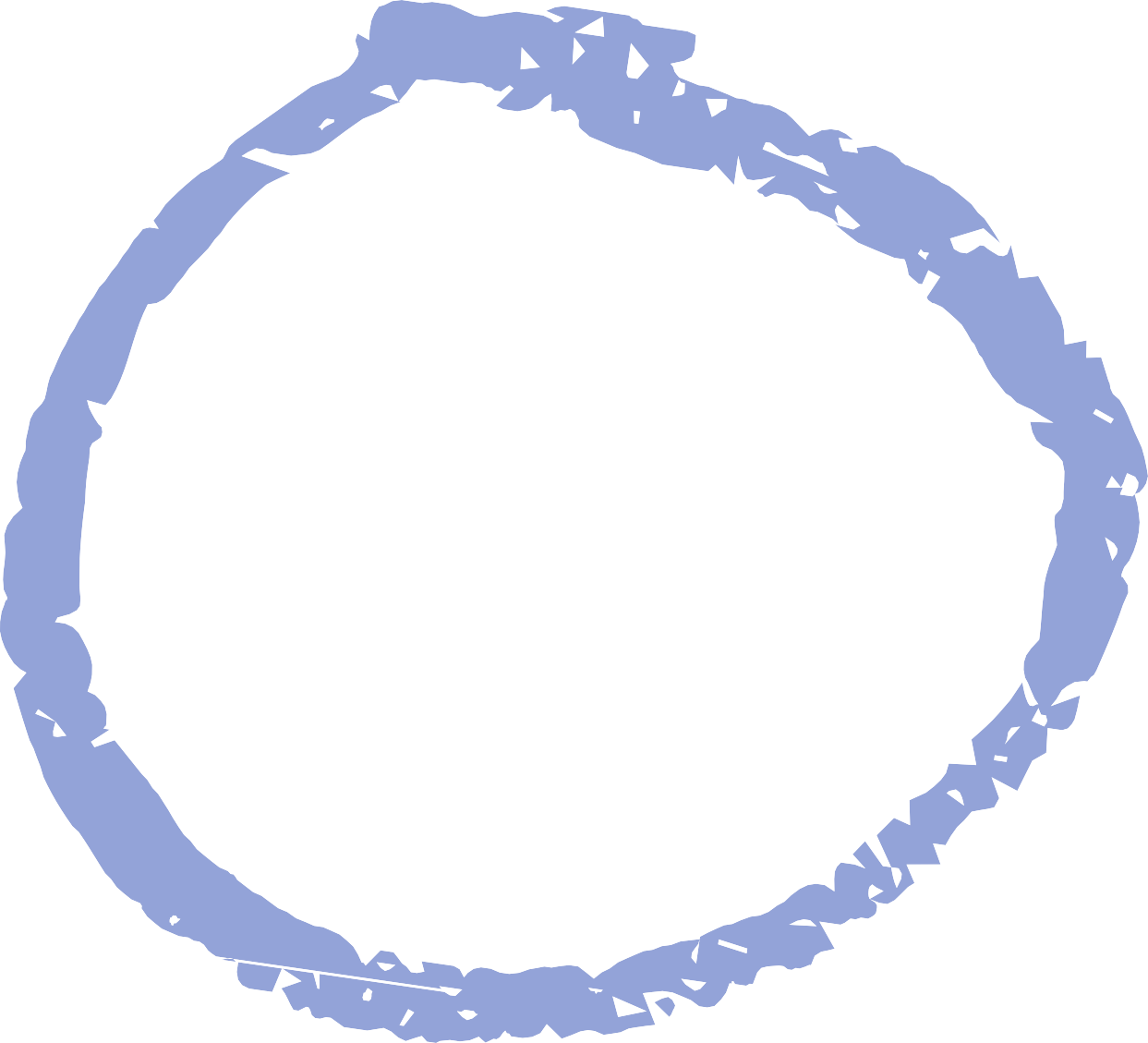 Definisi Kepuasan Kerja Guru
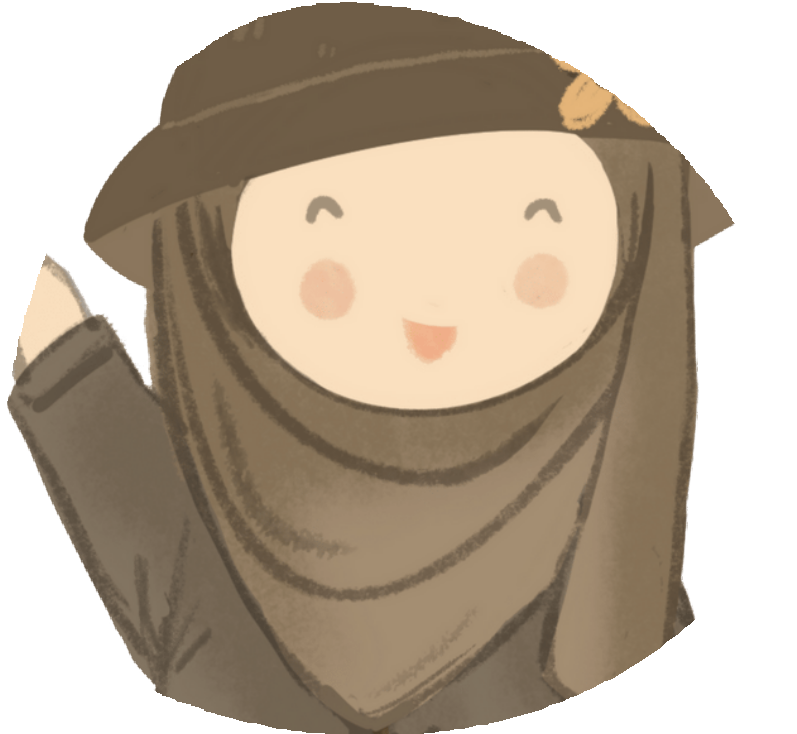 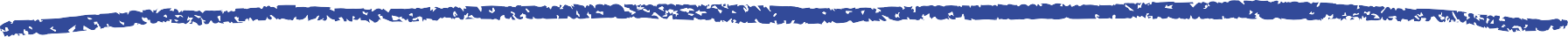 Kepuasan		kerja	guru	adalah	sikap	seorang  terhadap	pekerjaannya		sebagai	suatu	hal
guru  yang
menyenangkan atau tidak menyenangkan berdasarkan  kesesuaian antara apa yang diberikan dan apa yang  didapatkan.
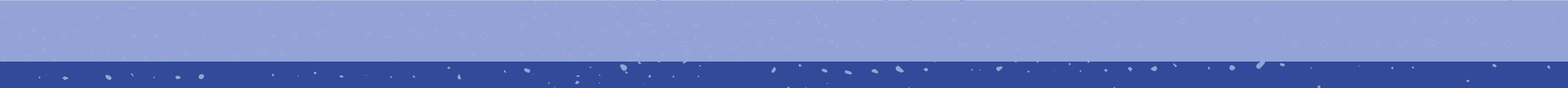 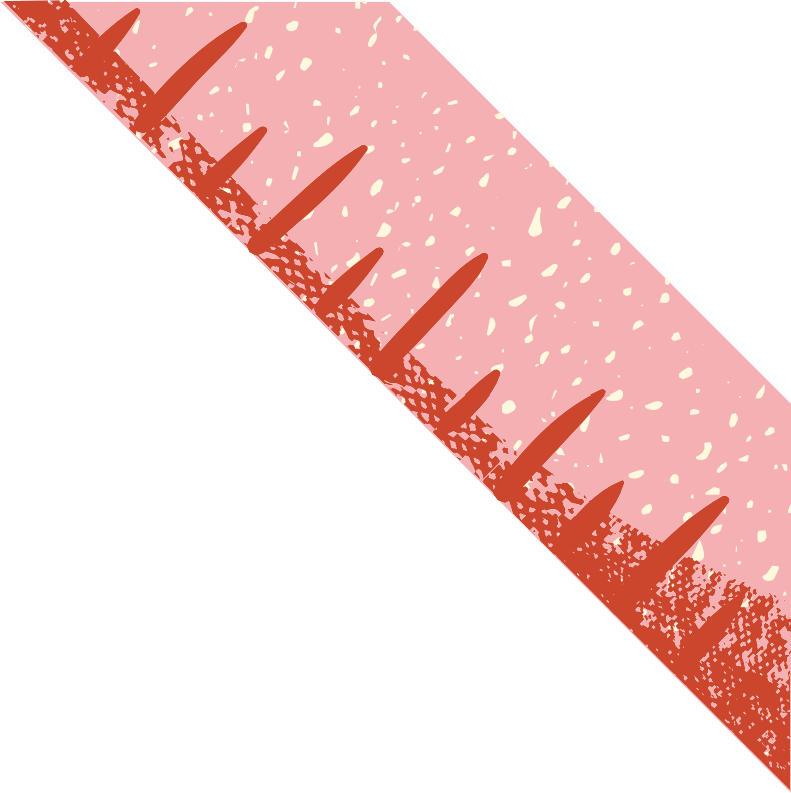 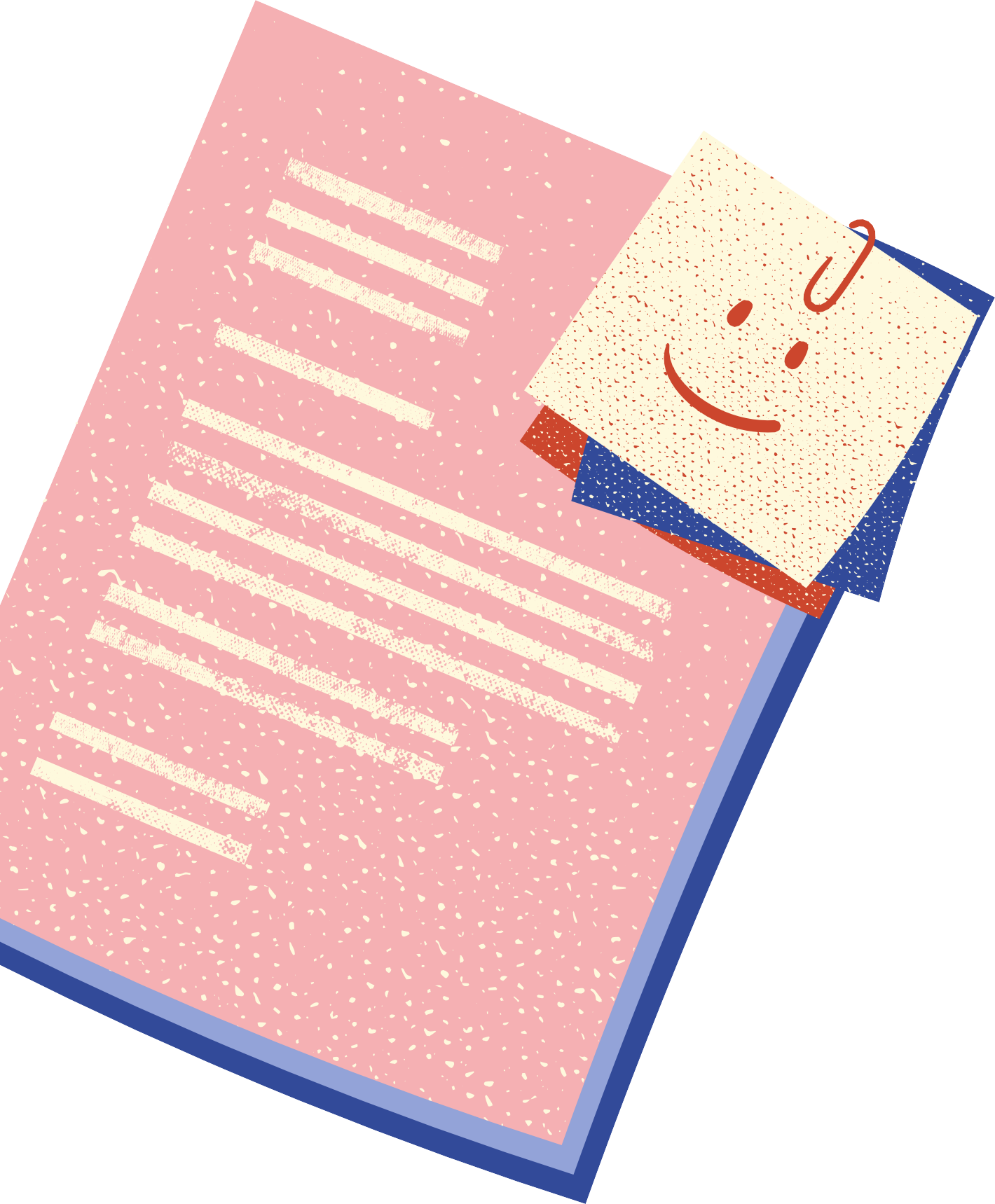 Teori yang Mendasari Kepuasan Kerja
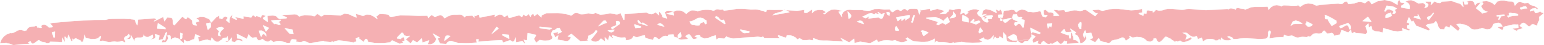 Teori Herzberg

Teori Herzberg (1987) dikenal dengan teori dua faktor. Teori dua  faktor juga disebut sebagai teori motivasi hygiene berkaitan dengan  motivasi dan job satisfaction. Herzberg (1987)mengemukakan job  satisfaction disebabkan oleh hadirnya serangkaian faktor yang  disebut sebagai motivator, sedangkan job dissatisfaction disebabkan  oleh ketidakhadiran rangkaian yang berbeda dari motivator yang  disebut sebagai hygiene faktor.
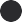 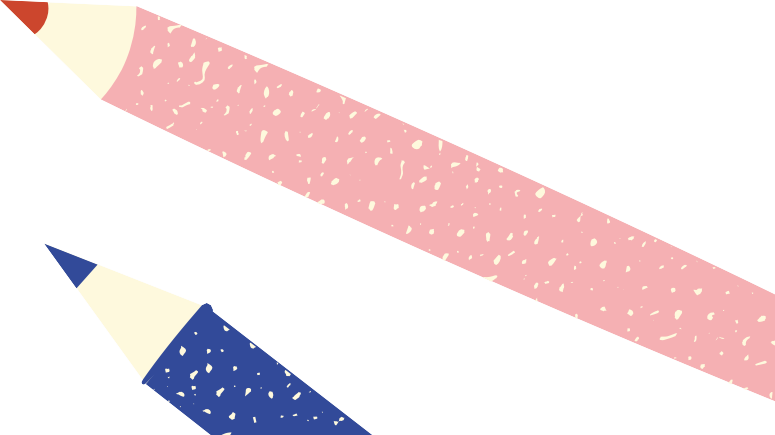 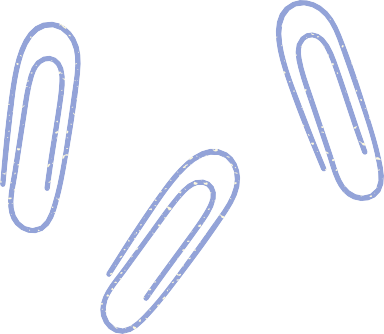 1. Faktor motivasi (Motivation factor)
2. Faktor hygiene (Hygiene factor)
Faktor pemuas yang disebut juga motivator  yang merupakan fakor pendorong seseorang  untuk berprestasi yang bersumber dari dalam  diri seseorang tersebut (kondisi intrinsik).
Merupakan faktor yang berada di sekitar  pelaksanaan pekerjaan; berhubungan dengan  job context atau aspek ekstrinsik pekerja.
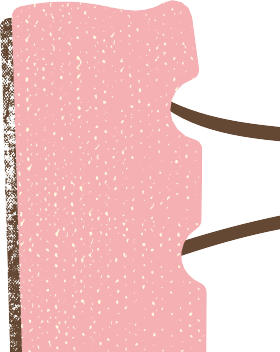 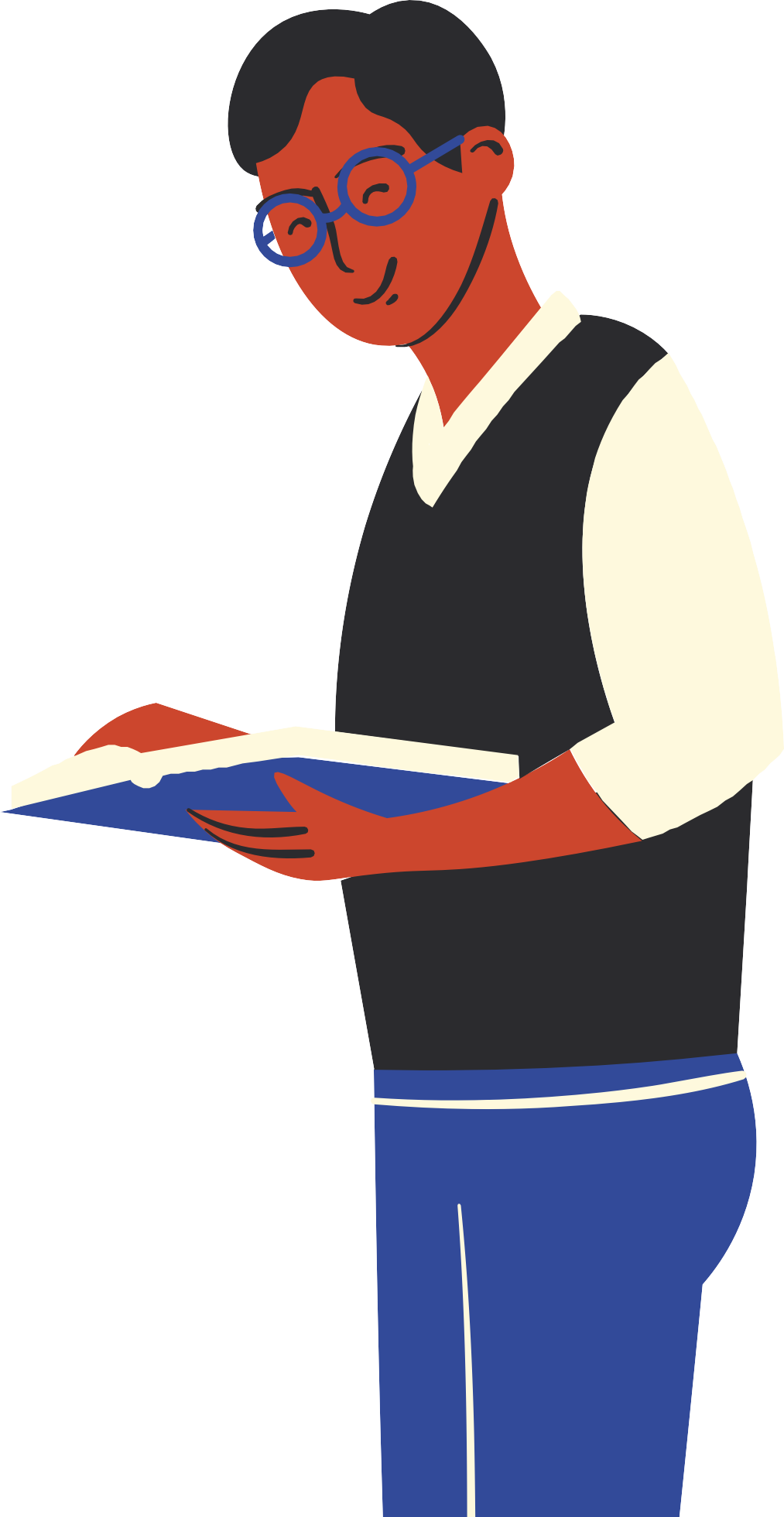 Kumar (2007) mengatakan bahwa terdapat  beberapa konsekuensi yang diperoleh seorang  dari ketidakpuasan kerja, yaitu :
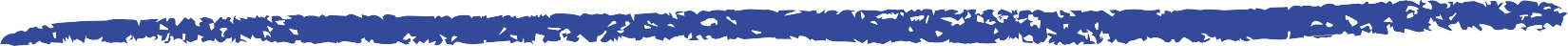 Ketidakhadiran (absenteeism)  Berhenti Kerja (turn over)
PemberitaanNegatif (negative publicity)
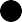 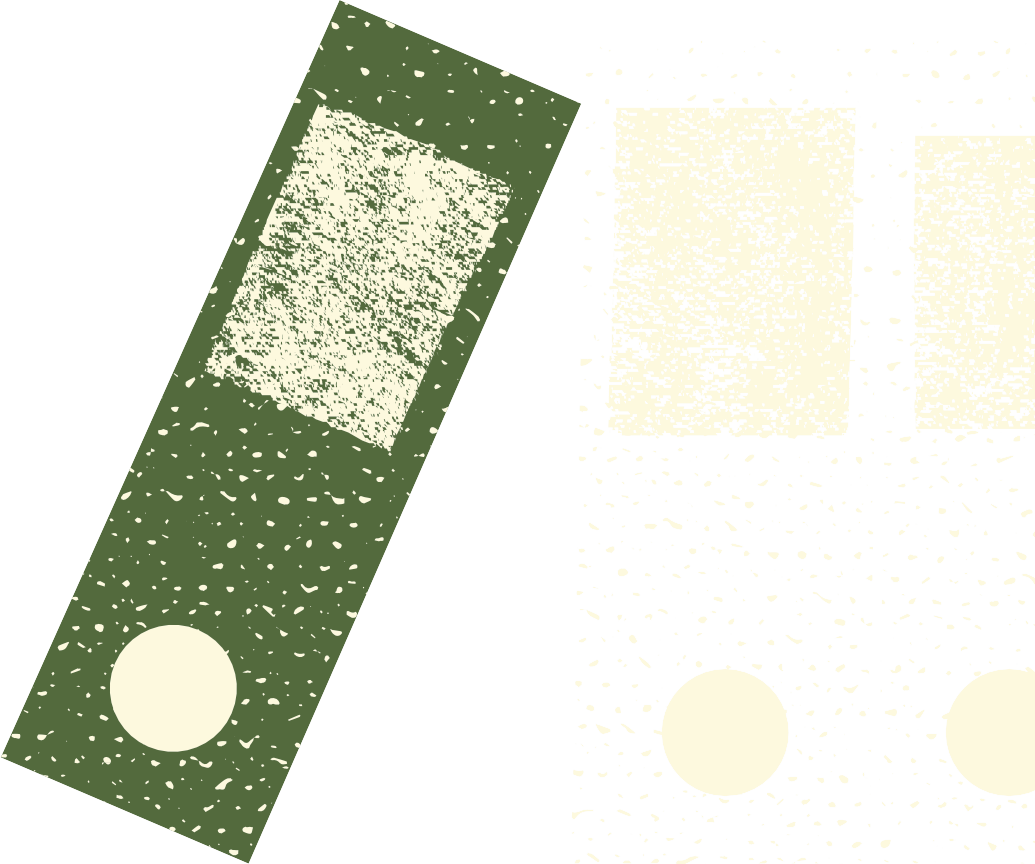 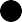 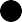 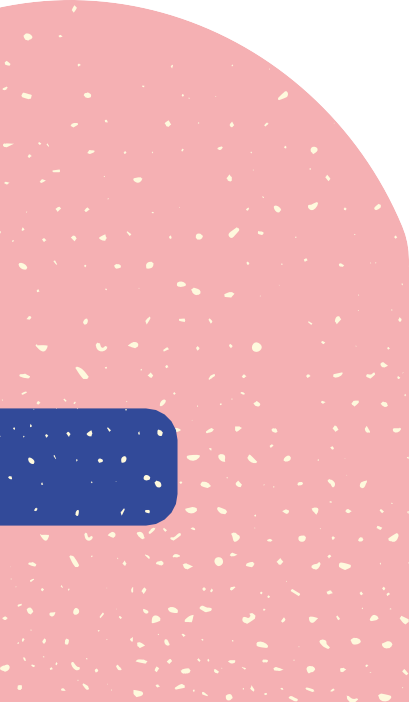 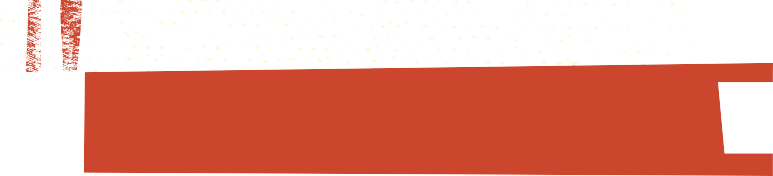 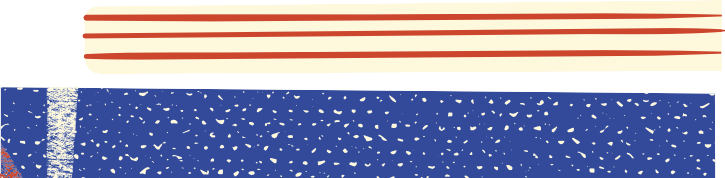 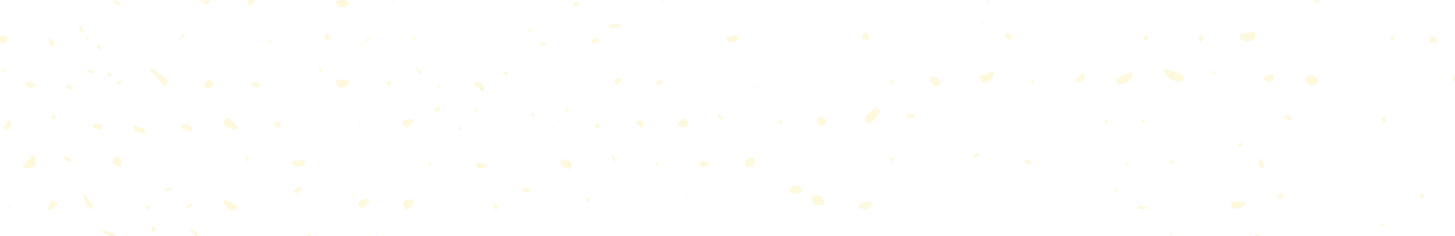 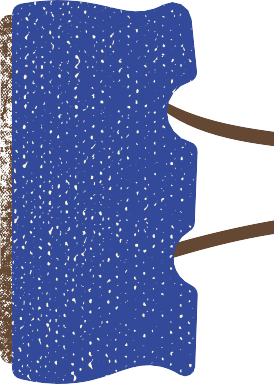 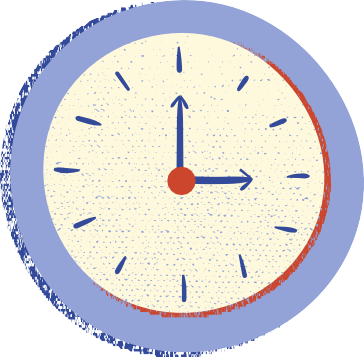 McShane dan Glinow (2010) mengatakan  bahwa terdapat empat konsekuensi dari  kepuasan kerja, yaitu :
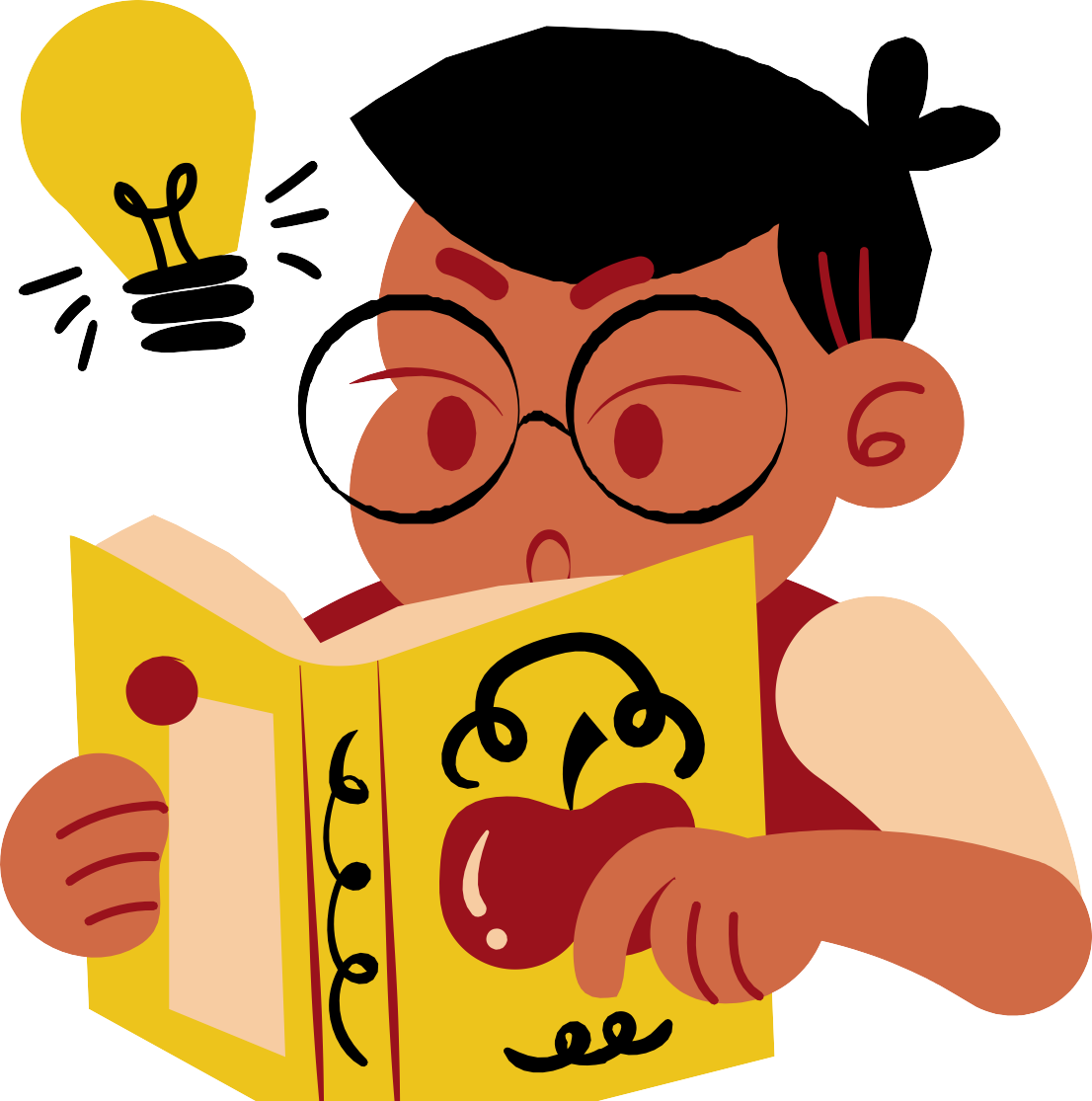 Keluar (exit)  Suara (voice)
Kesetiaan (loyalty)  Mengabaikan (neglect)
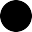 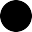 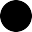 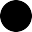 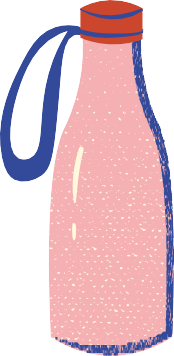 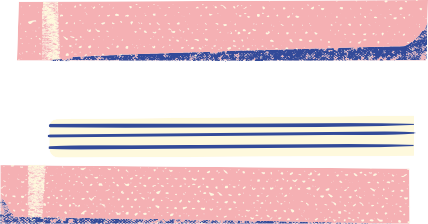 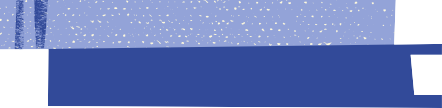 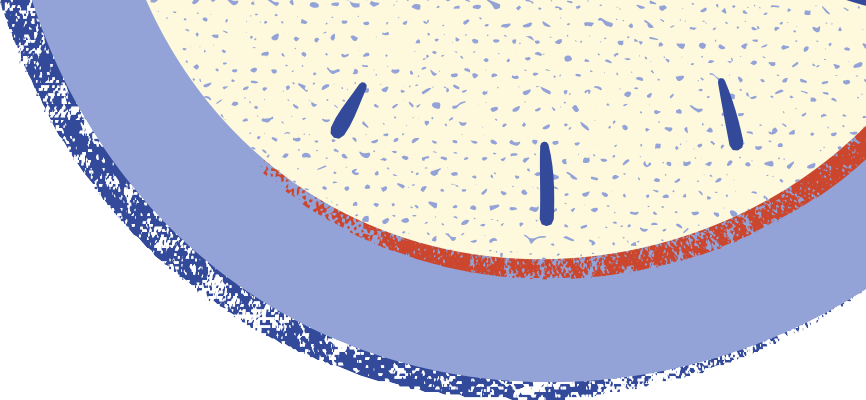 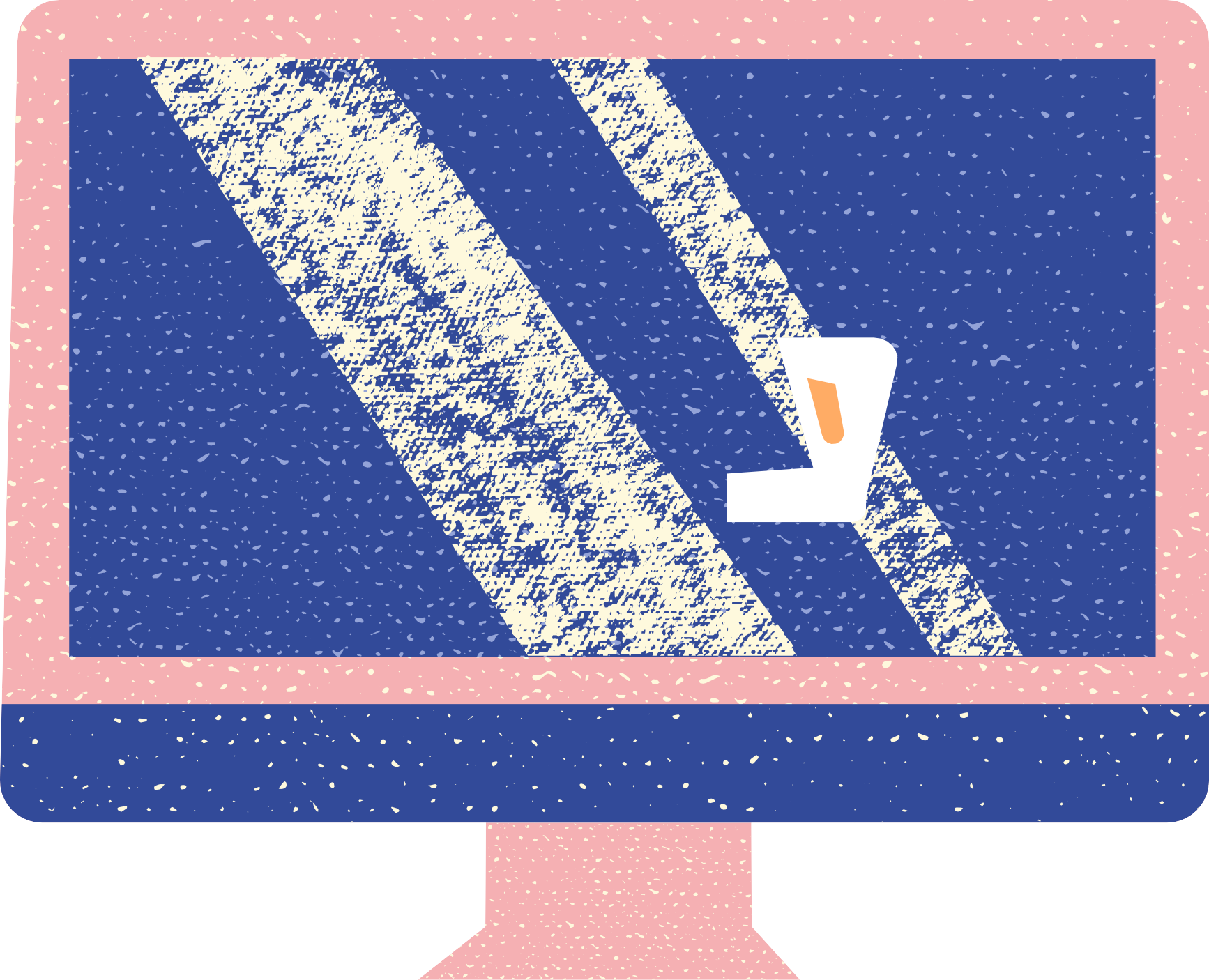 Aspek-Aspek KepuasanKerja Guru
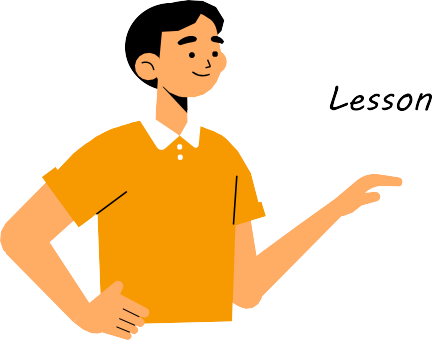 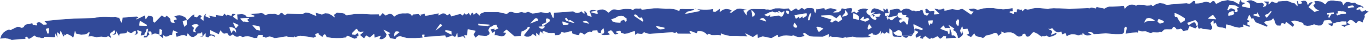 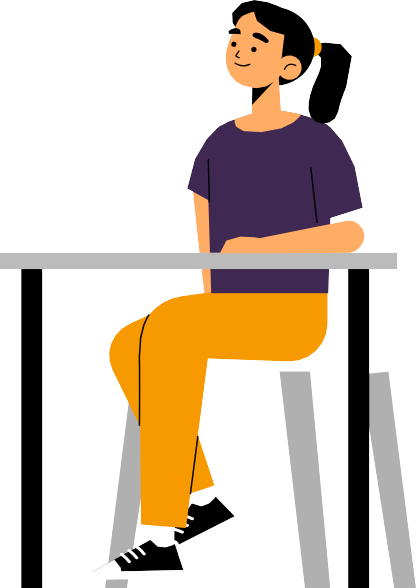 Pengawasan(supervision)  Rekan Kerja (colleagues)
Kondisi Pekerjaan (work condition)  Imbalan/gaji (pay)
Tanggungjawab (responsibility)
Pekerjaanitu sendiri (work it self)  Kenaikan jabatan (advancement)  Keamanan (security)
Penghargaan(recognition)
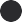 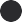 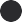 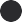 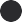 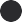 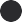 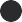 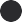 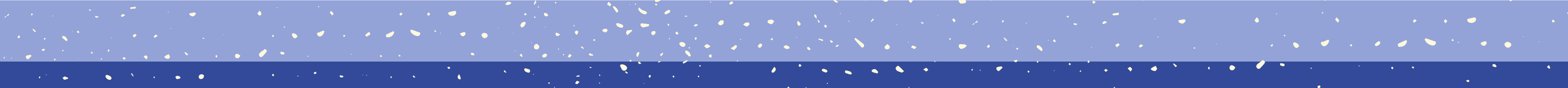 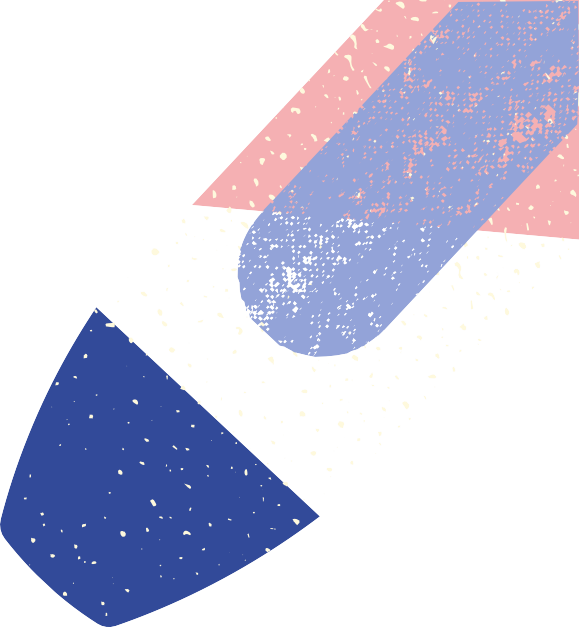 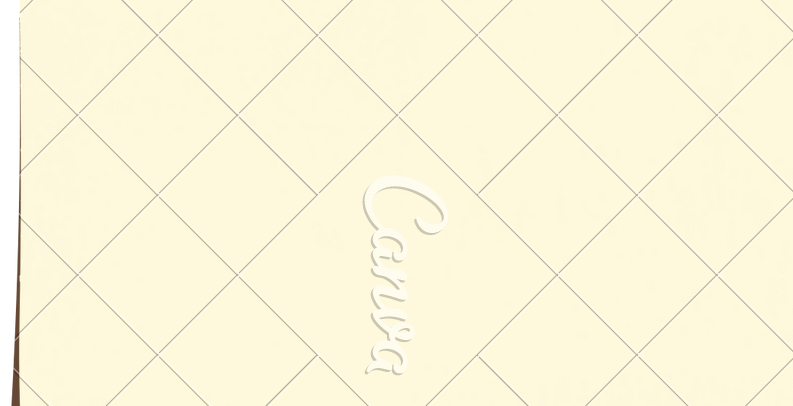 Faktor-Faktor yang Mempengaruhi KepuasanKerja Guru
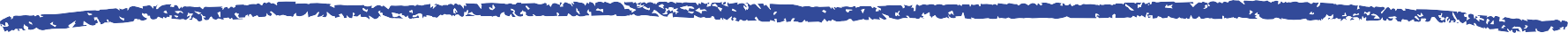 Pengawasan (supervision)
Kelompok Kerja (the work group)
Isi Pekerjaan (job content)
Tingkat Pekerjaan (occupational level)
Kekhususan(specialization)
Tingkat Pendidikan (educational level)
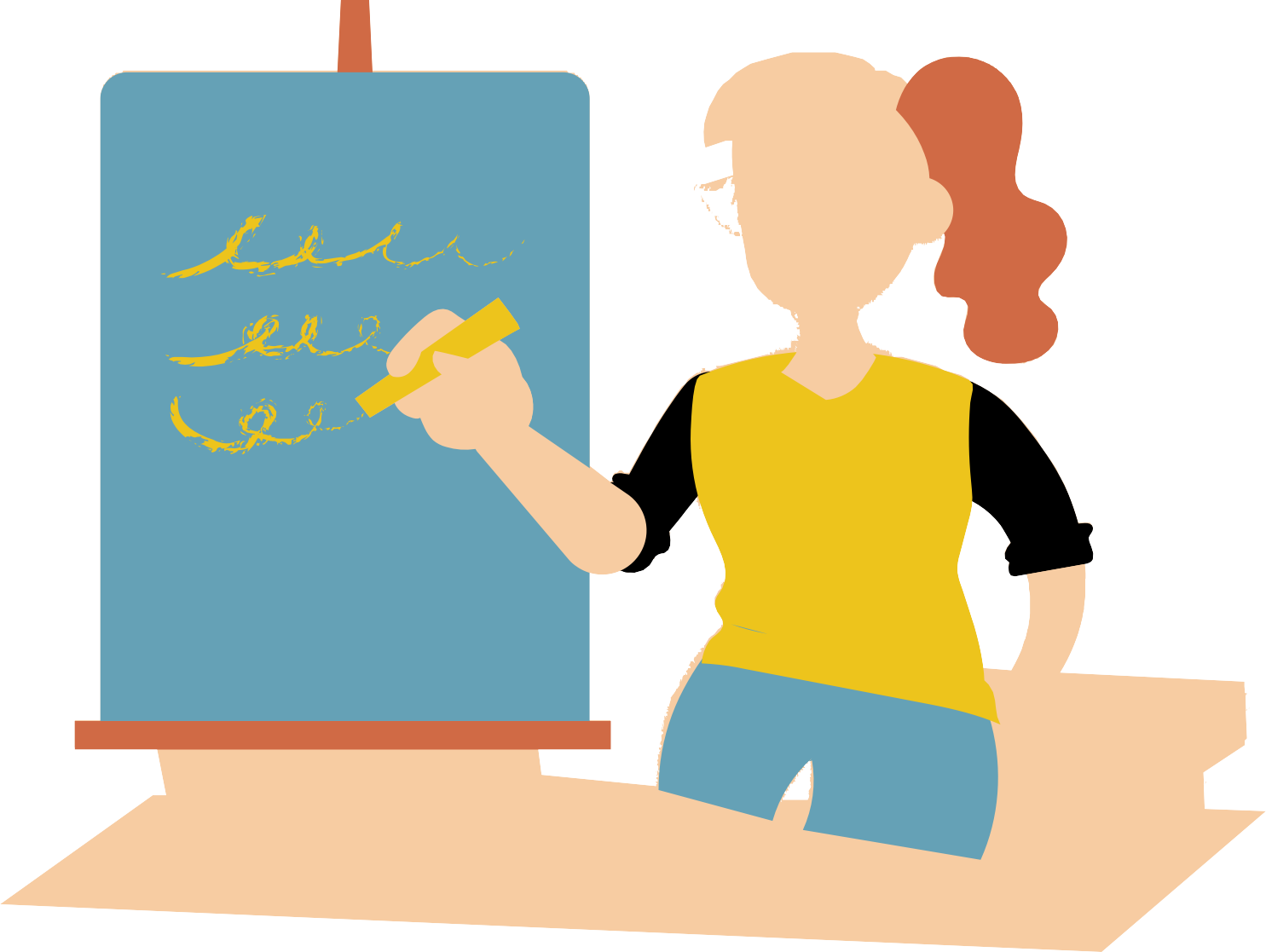 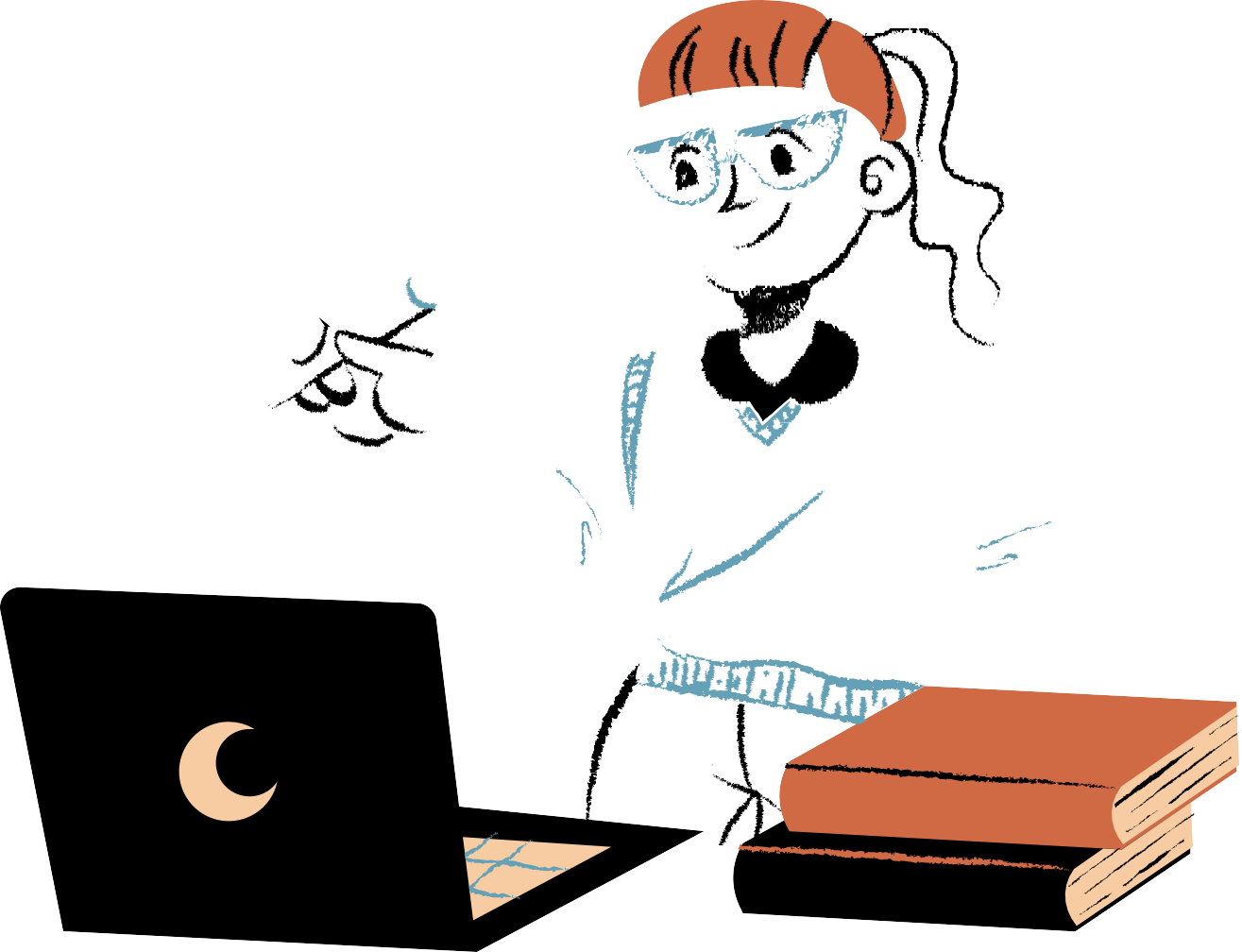 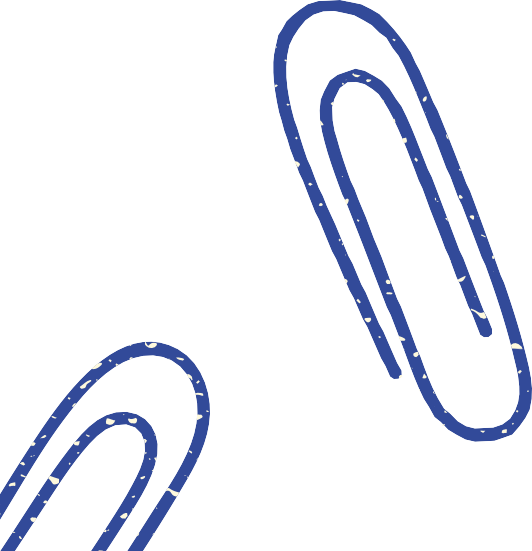 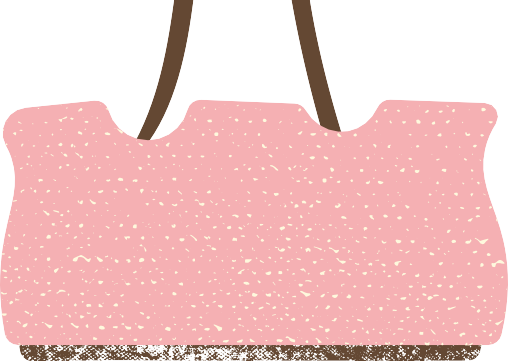 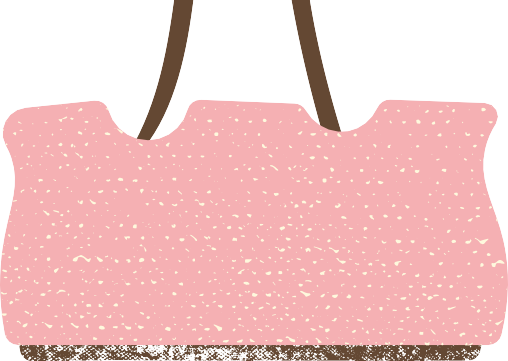 Kesimpulan
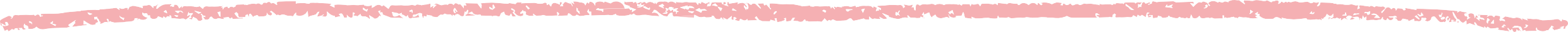 Kepuasan kerja guru merupakan sarana penting dalam manajemen sumber  daya manusia. Hal ini secara langsung maupun tidak langsung akan  berpengaruh terhadap produktivitas kerja. Kepuasan kerja yang tinggi  menunjukkan kesesuaian antara harapan guru dengan imbalan yang  disediakan oleh organisasi. Sebagaimana dikemukakan oleh Gibson,  Ivancevich, dan Donnely bahwa faktor yang mempengaruhi kepuasan kerja  para guru agar berkinerja baik. Kepuasan kerja guru tentunya akan  berpengaruh pada kemajuan sekolah itu sendiri. Untuk memberikan  kepuasan kerja yang terbaik tentunya harus ada dukungan dari seluruh  pihak sekolah serta.
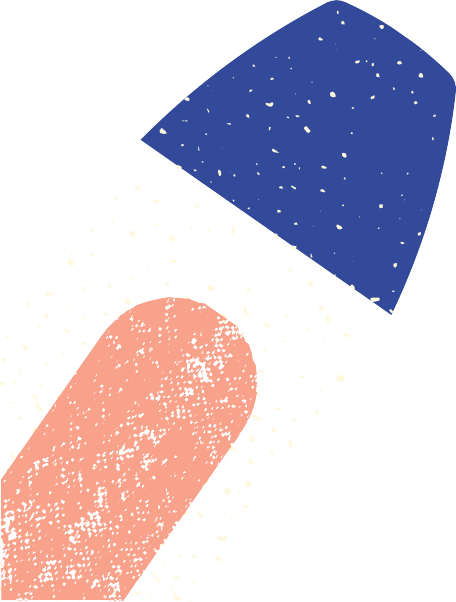 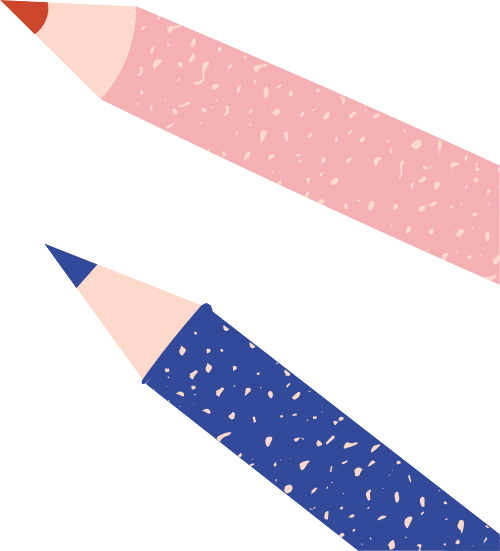 Terima Kasih!